Pla d’estudis del grau en Logopèdia modificat
Les raons de la modificació del pla d’estudis
Falta una assignatura generalista que situï la Logopèdia en el àmbit de les Ciències de la Salut i apropi a l’alumnat a la realitat professional de la Logopèdia: Crear 
Pràcticum I: Introducció  a la pràctica logopèdica.
La formació de logopedes ha de ser multidisciplinar però al Grau de Logopèdia li falta més Logopèdia: Potenciació d’assignatures pròpies de la Logopèdia.
Un graduat pot consumir i fer recerca:  Mètodes d'Investigació en Logopèdia per a tots.
La formació de logopedes ha de ser multidisciplinar però s’han de logopedizar la majoria d’assignatures d’àmbit no estrictament logopèdic: Redimensionar alguns continguts.
Programació per minimitzar les interferències entre Pràcticums i docència dirigida: Canvis en la seqüenciació.
Pla d’estudis del grau en Logopèdia modificat
Les raons de la modificació del pla d’estudis
La formació de logopedes ha de ser multidisciplinar però al Grau de Logopèdia li falta més Logopèdia: 




Potenciació d’assignatures pròpies de la Logopèdia.
Pla d’estudis del grau en Logopèdia modificat
Les raons de la modificació del pla d’estudis
La formació de logopedes ha de ser multidisciplinar però s’han de logopeditzar la majoria d’assignatures d’àmbit no estrictament logopèdic: 





Redimensionar alguns continguts.
Pla d’estudis del grau en Logopèdia modificat
Les raons de la modificació del pla d’estudis
Falta una assignatura generalista que situï la Logopèdia en el àmbit de les Ciències de la Salut i apropi a l’alumnat a la realitat professional de la Logopèdia: 





Crear  
Pràcticum I: Introducció  a la pràctica logopèdica.
Pla d’estudis del grau en Logopèdia modificat
Les raons de la modificació del pla d’estudis
Un graduat pot consumir i fer recerca:  






Mètodes d'Investigació en Logopèdia 
per a tothom.
Pla d’estudis del grau en Logopèdia modificat
Les raons de la modificació del pla d’estudis
Programació per minimitzar les interferències entre Pràcticums i docència dirigida: 





Canvis en la seqüenciació.
Pla d’estudis del grau en Logopèdia modificat
Les raons de la modificació del pla d’estudis
Falta una assignatura generalista que situï la Logopèdia en el àmbit de les Ciències de la Salut i apropi a l’alumnat a la realitat professional de la Logopèdia: Crear 
Pràcticum I: Introducció  a la pràctica logopèdica.
La formació de logopedes ha de ser multidisciplinar però al Grau de Logopèdia li falta més Logopèdia: Potenciació d’assignatures pròpies de la Logopèdia.
Un graduat pot consumir i fer recerca:  Mètodes d'Investigació en Logopèdia per a tots.
La formació de logopedes ha de ser multidisciplinar però s’han de logopedizar la majoria d’assignatures d’àmbit no estrictament logopèdic: Redimensionar alguns continguts.
Programació per minimitzar les interferències entre Pràcticums i docència dirigida: Canvis en la seqüenciació.
AUGMENTAR CRÈDITS FORMACIÓ BÀSICA i OBLIGATÒRIA / DISMINUIR OPTATIVES
Pla d’estudis del grau en Logopèdia modificat
Reforçar el coneixement que fa referència a l’aprenentatge de la llengua escrita
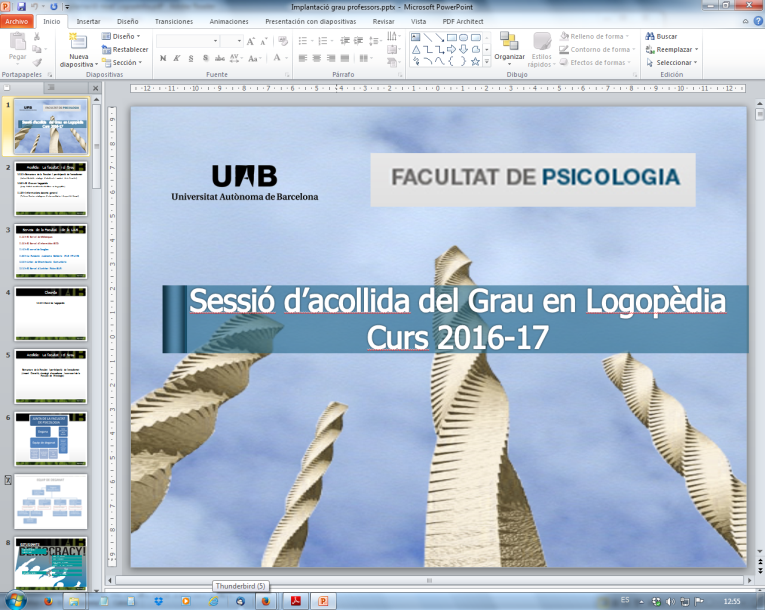 Pla d’estudis del grau en Logopèdia modificat
Reforçar continguts
Coordinació amb assignatures d’anatomia i fisiologia prèvies. Revisar temes alt nivell d’especialització
Conèixer l’actuació professional i els entorns on es desenvolupa la pràctica professional; observació de casos, procés d’intervenció, desenvolupament d’habilitats terapèutiques bàsiques, ètica i deontologia professional
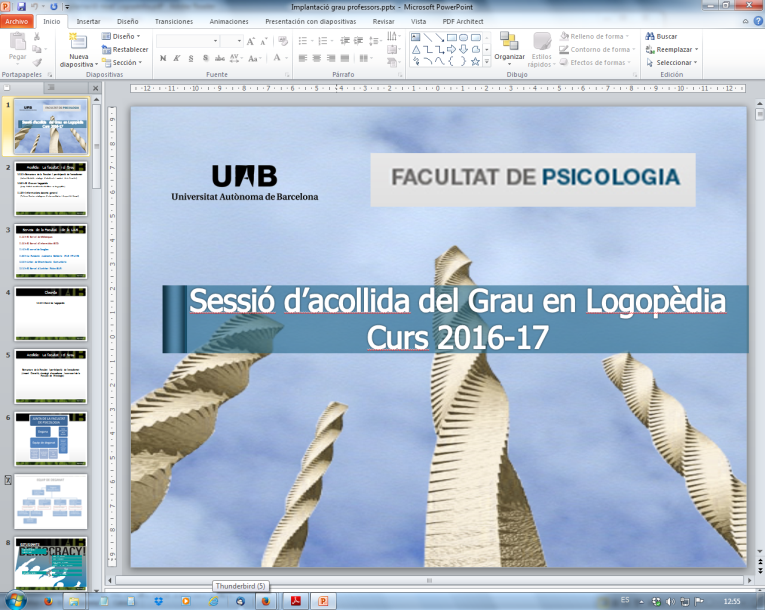 Pla d’estudis del grau en Logopèdia modificat
Reforçar continguts i incorporar continguts de rehabilitació logopèdica en laringectomitzats
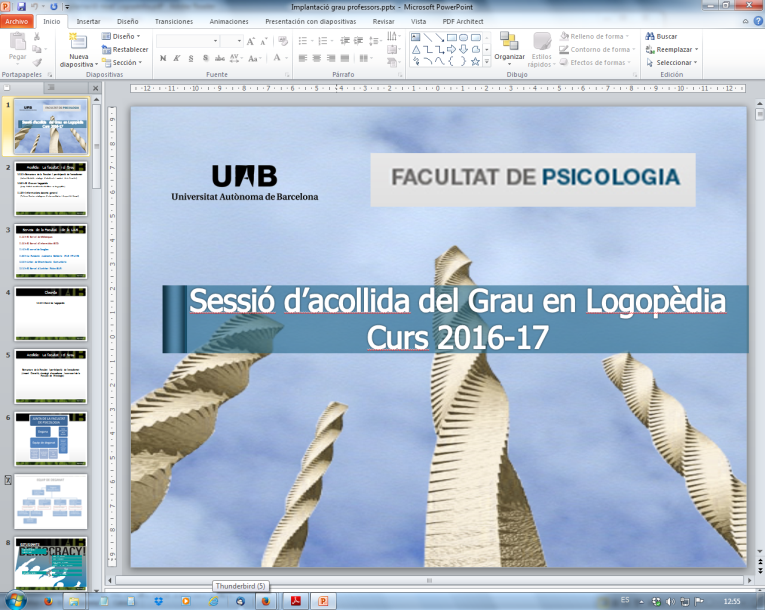 Pla d’estudis del grau en Logopèdia modificat
Incorporar continguts referits a entorns multiculturals i amb desigualtats socials
Sense mencions: estudis reglats que no necessiten ja de preespecialització, l’especialització comença a nivell de màster
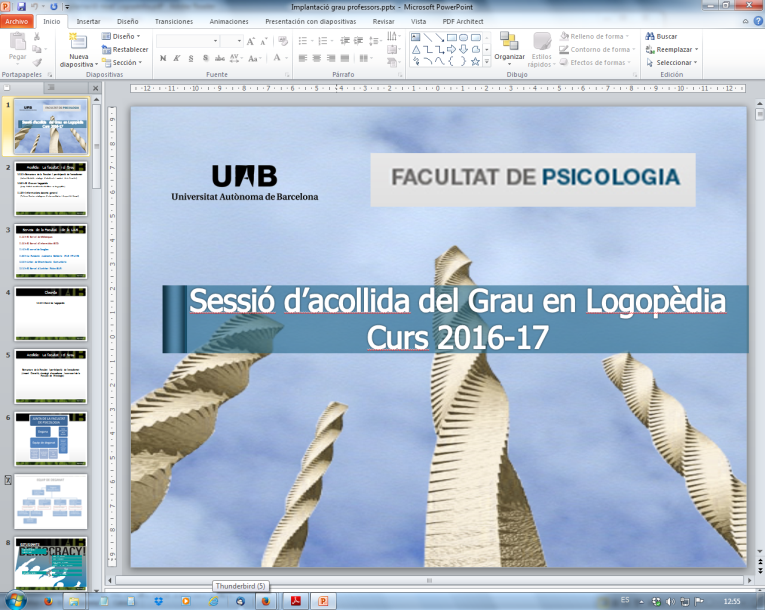 Proposta d’implantació canvi de pla d’estudis del grau en Logopèdia
PROPOSTA PEL CURS 2017-18:
Implantació total (els 4 cursos de cop). Assignatures noves i modificades es programen totes pel curs vinent.
Potenciar que els/les estudiants que ja han començat (primer, segon  i tercer d’aquest any) facin el canvi, tot i que s’ha de garantir que puguin seguir amb el pla amb què van començar.
Estudiants que no es canvien a la docència nova: incloure’ls en la docència de les assignatures del pla nou (docència alternativa).

PROCÉS:
Decidir equivalències per estudiants que volen canviar de pla
Fer escenaris de canvis per cursos
Fer estructura de docència alternativa per estudiants que NO canvien de pla
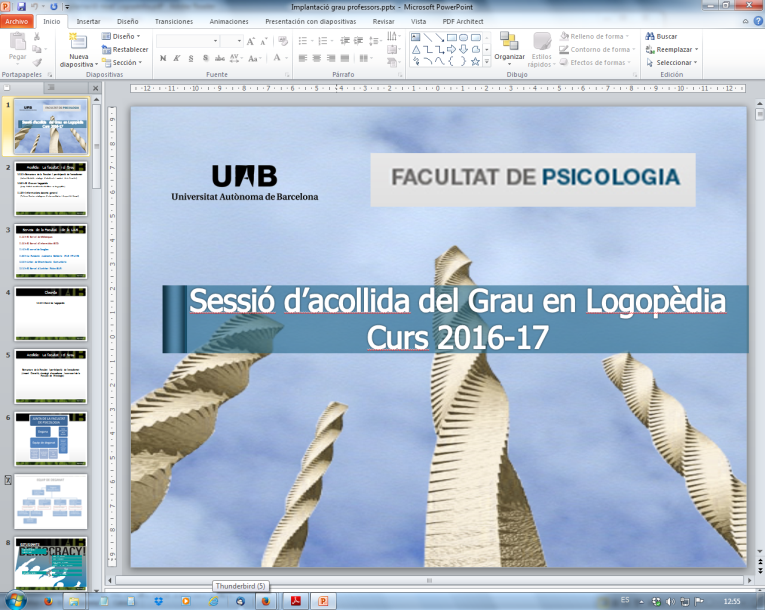 Proposta d’implantació canvi de pla d’estudis  del grau en Logopèdia
CONVIVÈNCIA DELS DOS PLANS D’ESTUDIS (I):

Els/les estudiants es matriculen del pla que estiguin cursant
La Facultat programa docència únicament pel pla nou, on s’incorporen tots els estudiants (pla antic: docència alternativa)
ESTUDIANTS DE NOU PLA: els qui es matriculin a primer + els qui decideixin canviar de pla
PLA ANTIC: els qui estan cursant ara el grau i decideixen no canviar al nou. Es matriculen de les assignatures del pla antic que els correspongui, i busquen, a la Taula d’adaptació entre els dos plans, a quina assignatura han d’assistir per fer docència alternativa. No cal seguir l’estructura de matrícula del pla nou.
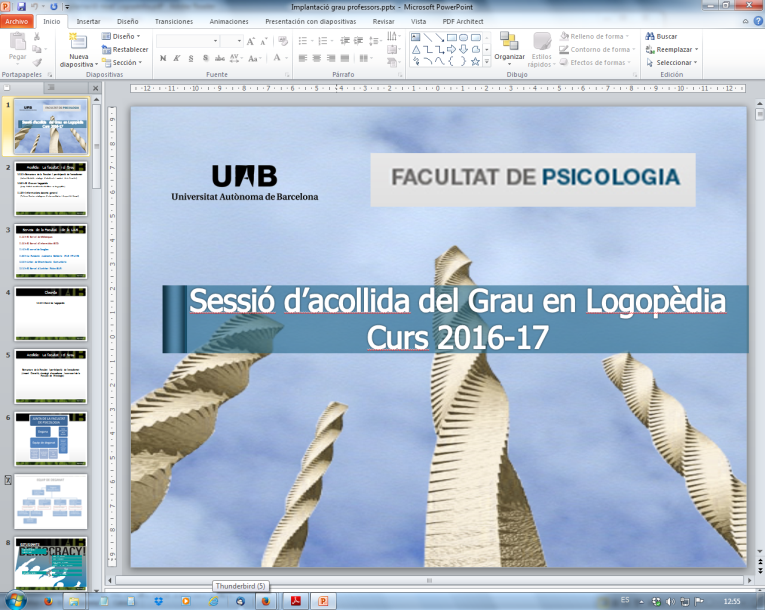 Proposta d’implantació canvi de pla d’estudis  del grau en Logopèdia
CONVICÈNCIA DELS DOS PLANS D’ESTUDIS (II):

Els/les estudiants que ja cursaven el pla actual i no canvien tenen dret a docència alternativa durant dos cursos posteriors a la primera matrícula + 2 convocatòries sense docència alternativa. Posteriorment: canvi de pla obligat per esgotament de convocatòries (veure diapositiva següent). 

Es recomana que qui ja s’hagi matriculat d’una assignatura en tercera convocatòria demani el canvi de pla. Quan un estudiant es canvia de pla, si té convocatòries consumides en assignatures del pla antic encara no superades, aquestes no es consideren en l’assignatura del pla nou, que comença amb primera convocatòria.
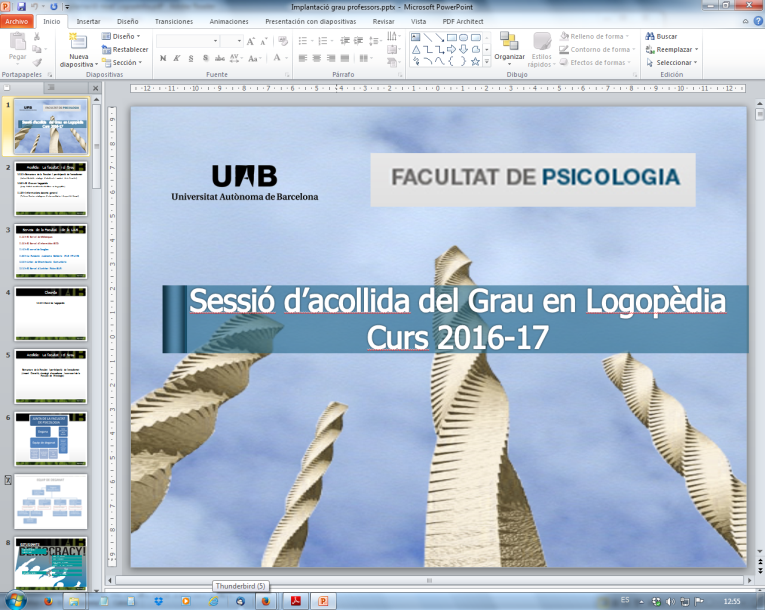 EXTINCIÓ PLA D’ESTUDIS 828-GRAU EN LOGOPÈDIA
Estudiant que finalitza 2018-2019 amb assignatura pendent de 1r (pla antic)
Estudiant que finalitza 2019-2020 amb assignatura pendent de 2n curs (pla antic)
Estudiant que finalitza 2020-2021 amb assignatura pendent de 3r curs (pla antic)
Estudiant que finalitza 2021-2022 amb assignatura pendent de 4t curs (pla antic)
Es recomana canvi de pla
DA = Docència alternativa
TAULA D’APAPTACIONS PROPOSADA PER ESTUDIANTS QUE VOLEN CANVIAR DE PLA
Indica quines assignatures del pla nou es donen per fetes a partir de les realitzades en pla antic
Marca també quina docència alternativa li caldrà fer a un/a estudiant que no canviï de pla
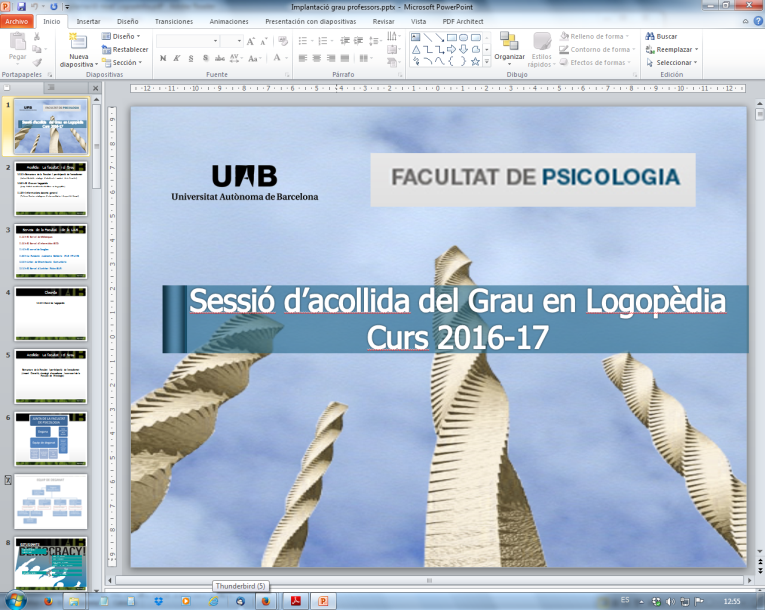 EQUIVALÈNCIES CANVI DE PLA
Criteri d’equivalència (estudiants que canvien a pla nou):
Si s’han superat les dues: es fa l’equivalència a les noves
Si només se n’ha fet o superat una de les dues: cal matricular-se de les noves (9 cr)
Es consideren casos particulars: el grau i tipologia de docència que caldrà fer s’haurà de considerar individualment entre estudiant_professor_coordinació titulació (juliol-setembre).
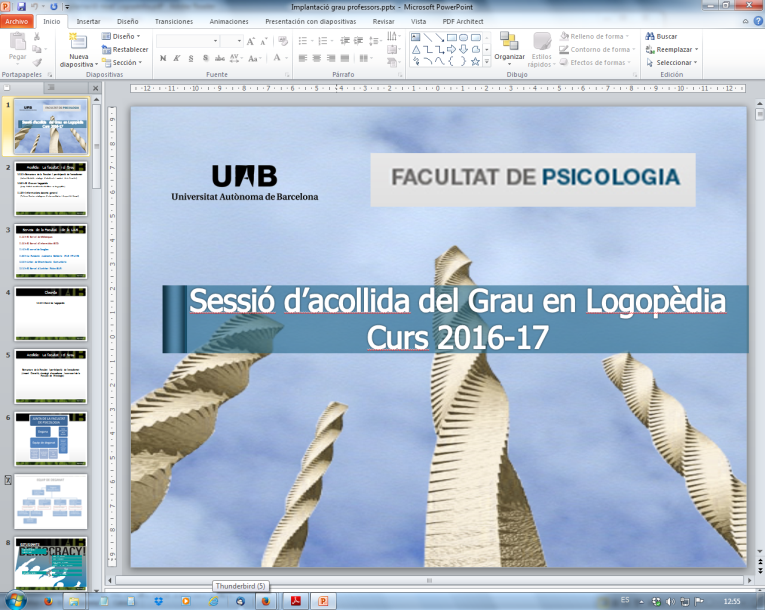 EQUIVALÈNCIES CANVI DE PLA
Estudiants que segueixin pla antic:
Es matriculen de les de pla antic, i fan docència alternativa a la nova.
Els cal fer les dues:
Si l’assignatura nova distingeix blocs: cada assignatura de pla antic tindrà la seva nota
Si l’assignatura nova es fa integrada: la nota final es posa a les dues del pla antic
Els cal fer UNA les dues:
Es consideren casos particulars: la docència alternativa a realitzar s’haurà de considerar individualment entre estudiant_professor_coordinació titulació (juliol-setembre)
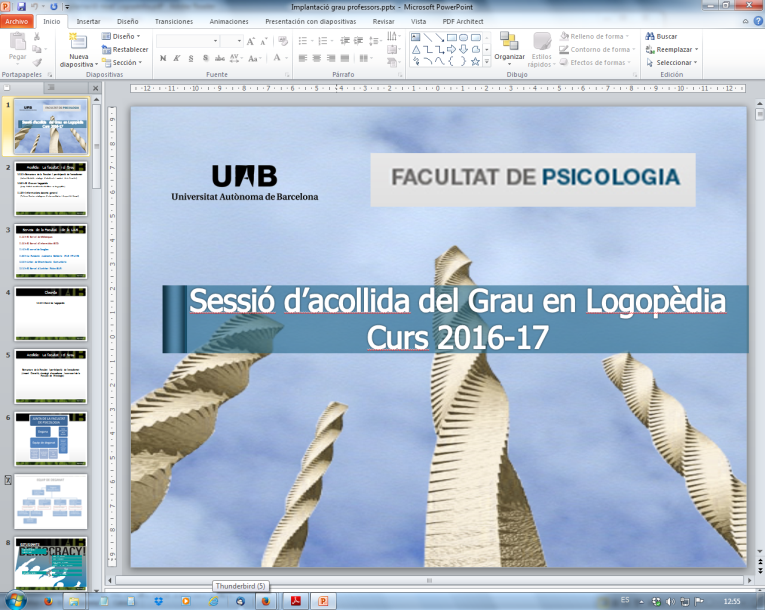 EQUIVALÈNCIES CANVI DE PLA
Criteri d’equivalència (canvi a pla nou):
Es proposa fer l’equivalència si la del pla antic està superada
Estudiants que segueixin pla antic:
La nota final és la nota que obtinguin a l’assignatura de docència alternativa
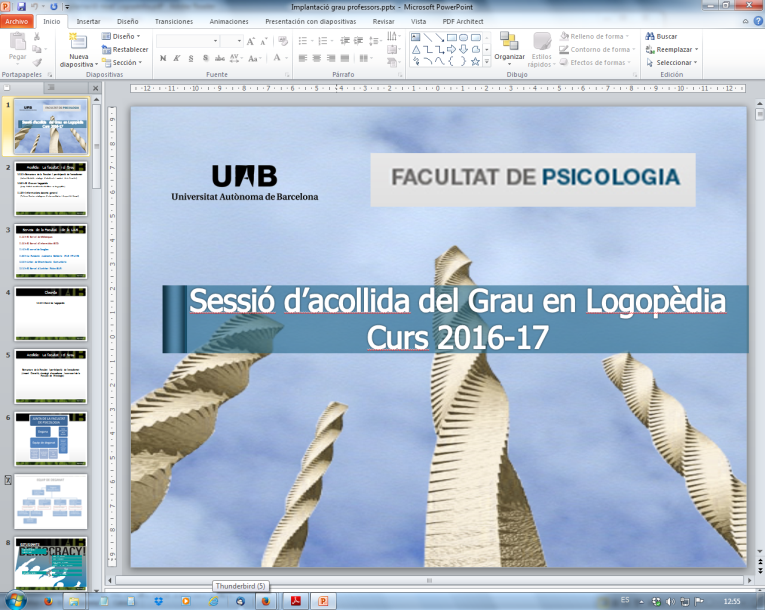 EQUIVALÈNCIES CANVI DE PLA
PRÀCTICUMS
Criteri d’equivalència (canvi de pla):
Si s’ha fet algun pràcticum del pla actual: es dóna per fet 104145 Pràcticum I:Introducció a la pràctica logopèdica (PI)
Equivalència PI antic + PIII antic = PIII nou: si s’han fet els dos, es convaliden pel 104145 PI i el 104191 PIII del Pla nou
Si s’ha fet el PI del pla antic (i no el III): cal matricular-se del 104191 PIII a 4art, i fer la part que falta (Hospital de Sant Pau)
Si s’ha fet el pràcticum III del pla antic (i no el PI): cal matricular-se del 104191	PIII a 4art, i fer la part que falta (Vall d’Hebrón + centres associats)
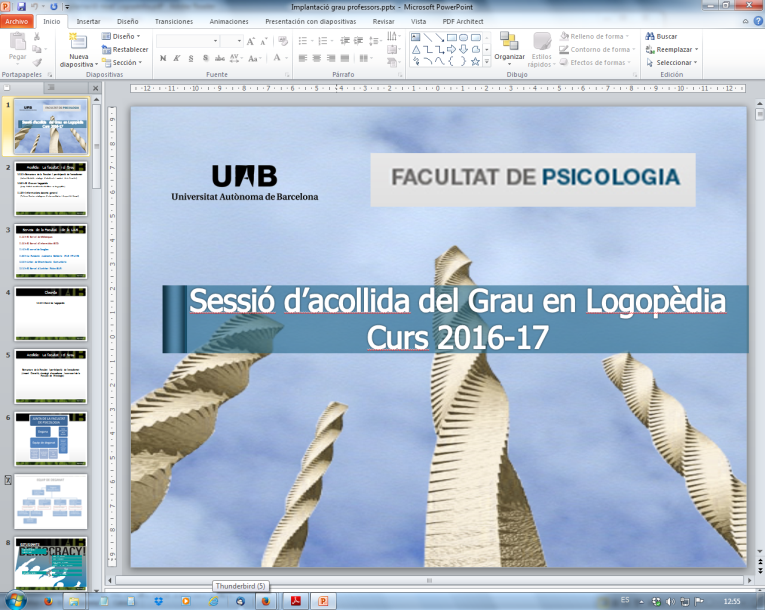 EQUIVALÈNCIES CANVI DE PLA: PRÀCTICUMS
Estudiants que segueixin pla antic:
Es matriculen a pla antic d’allò que els falta (PI i/o PIII pla antic, i fan docència alternativa a la nova del PIII (completa si els falten PI i PIII; només la part que els falta si alguna de les dues ja la tenen feta)
EQUIVALÈNCIES CANVI DE PLA: OPTATIVES
OPTATIVES
Criteri d’equivalència (canvi de pla):
Hi ha correspondència entre optatives de pla antic i pla nou, amb una excepció:
Assignatura nova pla nou: Recursos metodològics pel TFG (no ofertada pels que segueixen en pla antic)
Amb el pla nou, l’optativitat es redueix a 36 crèdits (6 assignatures)
Si en el moment de fer el canvi l’estudiant ha fet més optativitat de la que reconeix el nou pla: constaran les optatives fetes al SET (suplement europeu al títol) si se sol·licita la Transferència de crèdits a la Gestió Acadèmica.
MODELS DE CANVI CURS A CURS (veure també simulador)
Estudiants a temps complet sense assignatures pendents
Canviar de pla quan s’ha fet 1er i cal matricular-se de 2on:
S’ha de fer Lingüística aplicada a les patologies del llenguatge	 6 cr
Ja s’ha fet Psicologia Evolutiva II				-6 cr
 
Crèdits de matrícula: 
Es matriculen a segon de 60 crèdits.
Estudiants amb assignatures pendents
Es matriculen del que tinguin pendent de primer (convocatòries a zero), i d’allò de segon que permetin els crèdits i els horaris
MODELS DE CANVI CURS A CURS (veure també simulador)
Estudiants a temps complet sense assignatures pendents
Canviar de pla quan s’ha fet 2on i cal matricular-se de 3er:
S’ha de fer el nou Pràcticum I: Introducció a la Pràctica Logopèdica	 6 cr
S’ha de fer la nova de Mètodes d’Investigació	 		 6 cr
Ja s’ha fet Alteracions de la veu: valoració i intervenció		-6 cr
Ja s’ha fet Alteracions de l’audició: valoració i intervenció		-6 cr
 
Es perden crèdits de l’assignatura Patologia de l’audició, la parla, 
la veu i la deglució						-3 cr
Es perden crèdits de l’assignatura Alteracions de l’audició: 
Valoració i Intervenció						-1.5 cr
Es guanyen crèdits de Dislàlies i disfèmies: Valoració i Intervenció 	  3 cr
Es guanyen crèdits de Trastorns i avaluació de l’adquisició del 
llenguatge oral i escrit						 1,5 cr
 
Crèdits de matrícula:
Es matriculen a tercer de 60 crèdits.
MODELS DE CANVI CURS A CURS (veure també simulador)
Estudiants amb assignatures pendents
Canviar de pla quan s’ha fet 2on i cal matricular-se de 3er:
Es matriculen del que tinguin pendent de primer i/o segon (convocatòries a zero), i d’allò de tercer que permetin els crèdits i els horaris
MODELS DE CANVI CURS A CURS
Estudiants a temps complet sense assignatures pendents
Canviar de pla quan han fet 3er i s'han de matricular de 4rt:
 
El més probable és que hagin de fer la nova de Mètodes d’Investigació	6 cr
 
Es guanyen crèdits de Deglució i trastorns relacionats: 
valoració i intervenció 	-3 cr
Es guanyen crèdits de Llenguatge en entorns multilingües i multiculturals	-3 cr
Ja s’haurà fet una optativa a tercer	-6 cr
 
Crèdits de matrícula:
S’han de matricular a 4rt de 54 crèdits, repartits en 9 assignatures (Mètodes d’Investigació, pràcticums, TFG, 5 optatives).
Estudiants amb assignatures pendents
Es matriculen del que tinguin pendent (convocatòries a zero), i d’allò que us permetin els crèdits i els horaris
VALORACIÓ DEL CANVI DE PLA
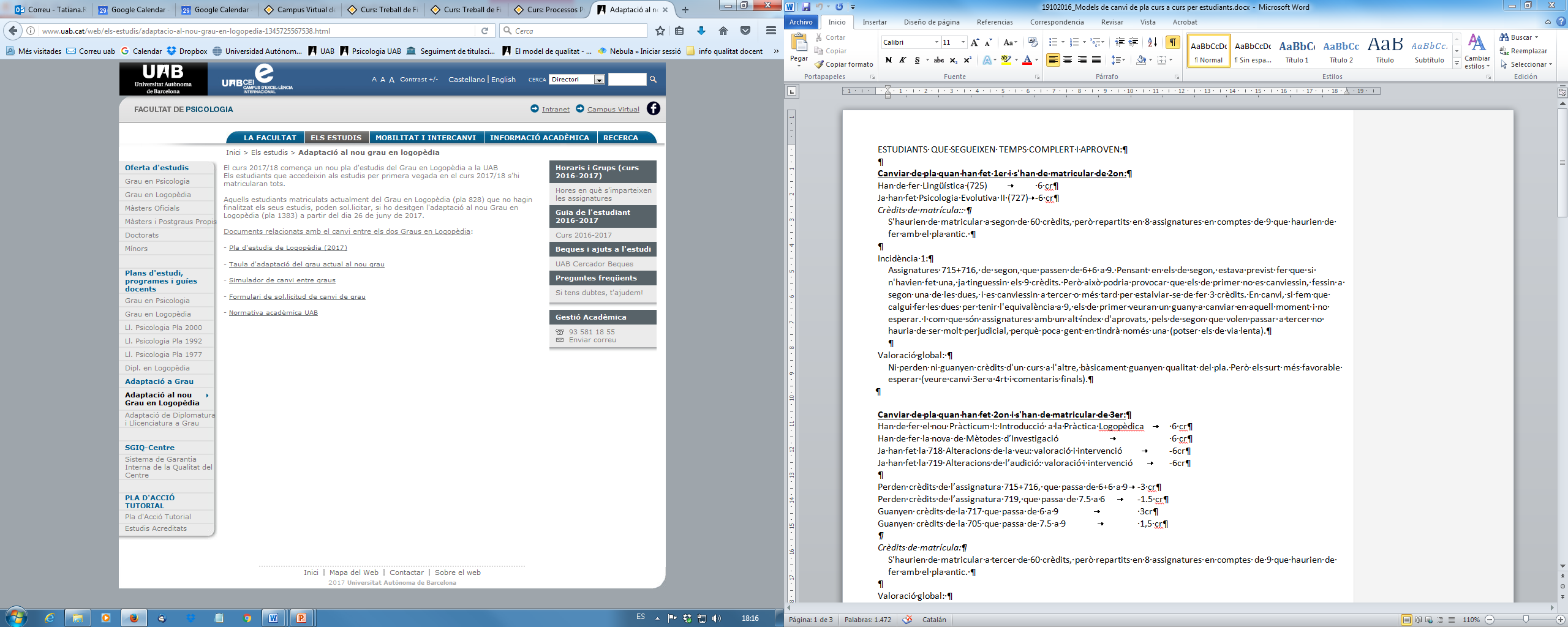 Enllaç directe al web del simulador
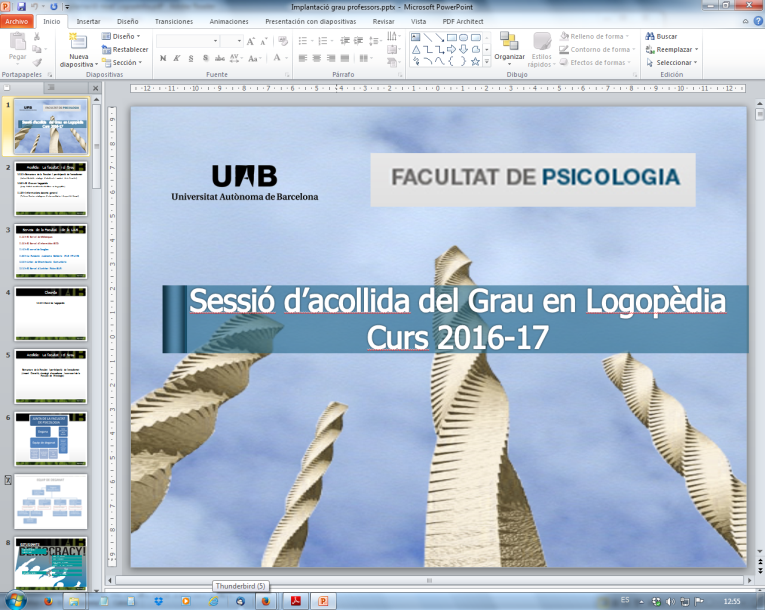 VALORACIÓ DEL CANVI DE PLA
Altres informacions:
(1) Pàgina web de la facultat (www.uab.cat/psicologia)
(2) Els estudis
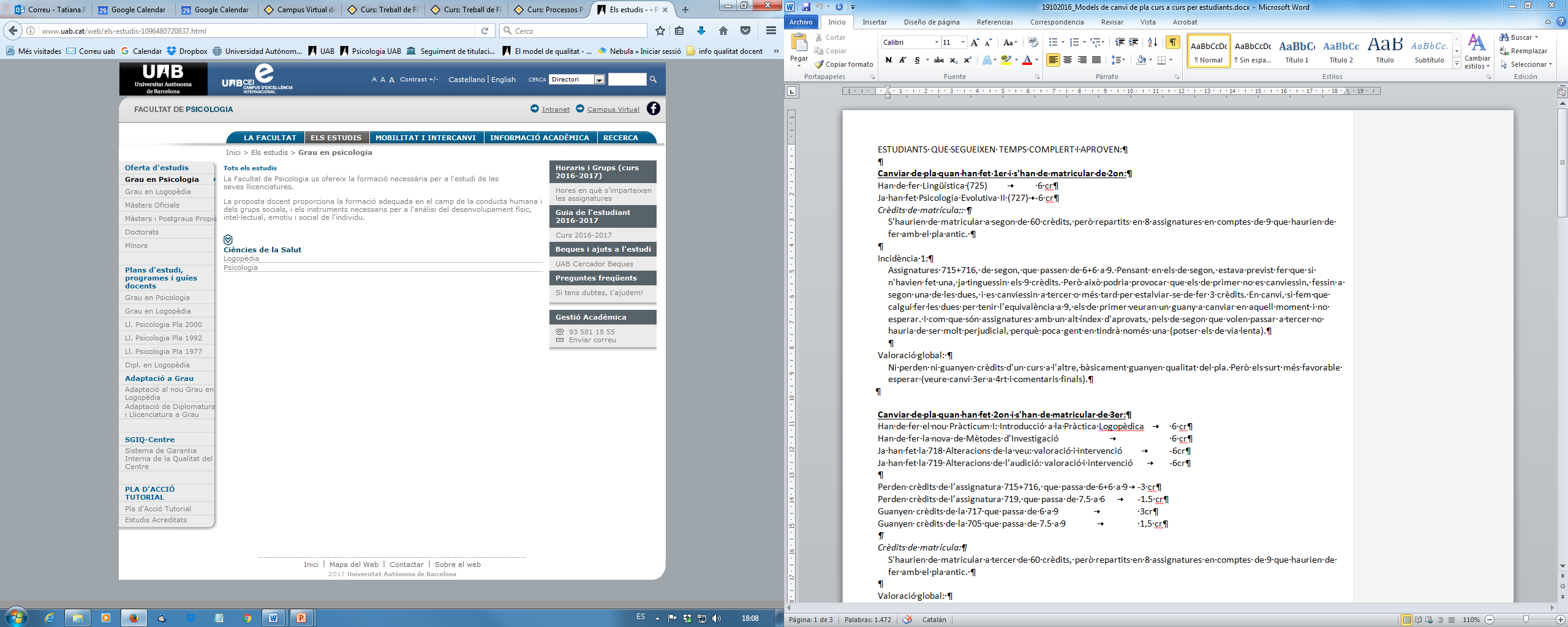 Accés al Pla antic (2009)
Accés web del simulador
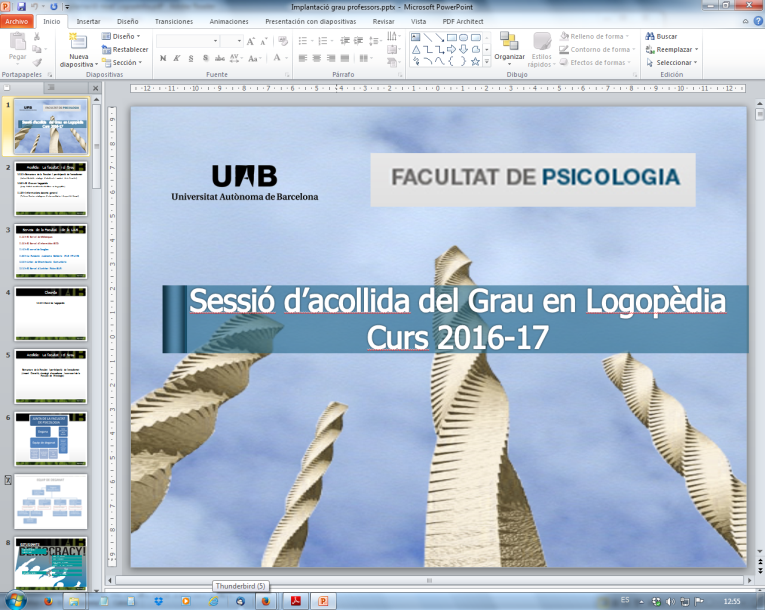 CALENDARI
Entre el 26 de juny i el 7 de juliol: fer les sol·licituds de canvi

Segona quinzena de juliol: Automatrícula (Pla antic o Pla nou)


Dubtes sobre equivalències del canvi de pla i matrícula: ga.psicologia@uab.cat, o presencialment (cita prèvia)

Altres dubtes (docència alternativa, casos particulars,...):
Coordinador de titulació: (josep.nebot@uab.cat)
Vicedegana d’Afers Acadèmics: (tatiana.rovira@uab.cat)
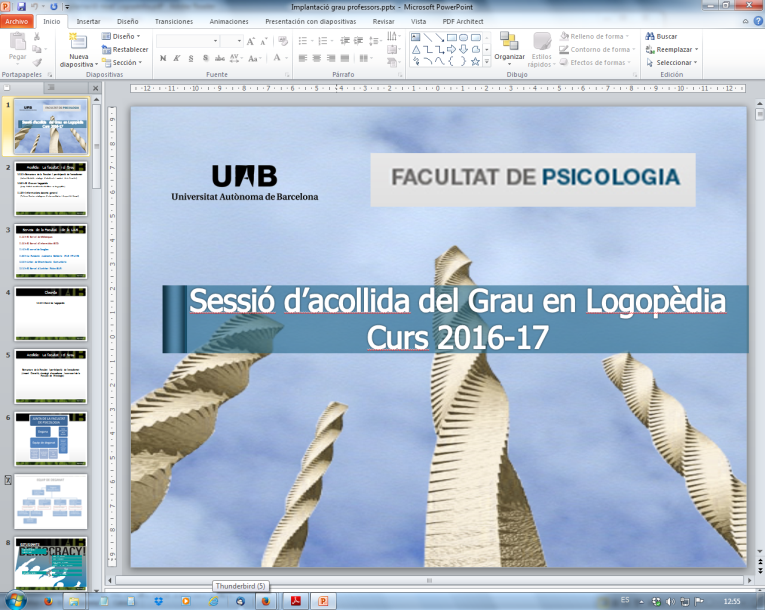